NCI Office of the Director
Presented By: Kristin Komschlies, Ph.D.
October 2, 2015
[Speaker Notes: For a more accessible version of this file or to request additional information about the images contained in this PowerPoint presentation, please contact: the FNCLR Acquisition Team @ FNLCR_ACQ@mail.nih.gov]
Facilities Overview
[Speaker Notes: *****PLACE SPEAKER NOTES HERE:]
FFRDC Managed Facilities:  NCI at Frederick Facilities andFNLCR Leased Facilities
Advanced Technology Research Facility (ATRF)
NCI at Frederick
NCI at Frederick
[Speaker Notes: NCI at Frederick Facilities are government owned facilities which we will be touring today.
We will also be touring the Advanced Technology Research Facility which one of the Frederick National Laboratory for Cancer Research (FNLCR) Leased Facilities.]
FFRDC Managed:  NCI at Frederick Facilities
Located within the perimeter fence of Ft. Detrick
Property of the NCI/NIH
Maintained and operated by the FFRDC Contractor
FFRDC Managed:  NCI at Frederick Facilities
Transferred from DoD 1970’s
68 acres
1.3 million GSF
100 buildings
53% are > 45 years old
5% are < 10 years old
16% are trailers/leased
77% are single story
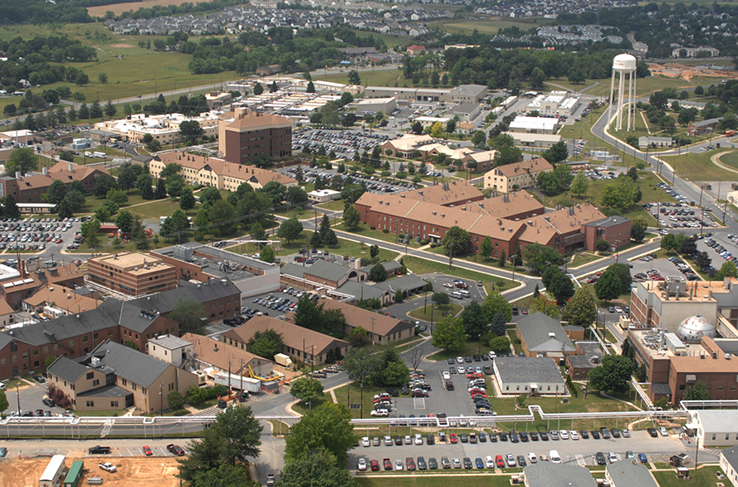 FFRDC Managed:  NCI at Frederick Facilities – Space Distribution
1.3 Million GSF
833,000 SF Laboratory
203,000 SF Administrative
80,000 SF Vivarium
10,000 SF Repository
106,000 SF Infrastructure
Boiler/Chiller Plants
Warehousing
Storage
Industrial shops
FFRDC Managed:  NCI at Frederick FacilitiesUtilities Provided by the US Army Garrison
Utilities
Electric infrastructure and electricity
Water infrastructure and water
Sewer infrastructure and waste water
Depend upon the US Army Garrison for repair of utilities
FFRDC Managed:  NCI at Frederick Facilities -- Amenities
Auditorium and Conference Center
Conference Rooms
Scientific Library
Cafeteria
Occupational Health Facility
FFRDC/FNLCR Leased Facilities
On-campus Leased Facilities
4 Modular buildings
18,220 SF
8,520 SF Laboratory
9,700 SF Administrative
Off-campus Leased Facilities
6 Buildings 
543,000 GSF
374,000 SF Laboratory/cGMP
149,000 SF Administrative 
20,000 SF Biospecimen repository
[Speaker Notes: On-campus leased facilities are located at the NCI at Frederick.
Off-campus leased facilities are located in the Frederick/I-270 corridor area.]
Advanced Technology Research Facility (ATRF)
FNLCR Leased 330,000 SF building
On 32 acres dedicated to the NCI
Part of the 177 acre Riverside Research Park
Building shell was completed in 2010
Fit-out completed and occupied in 2012
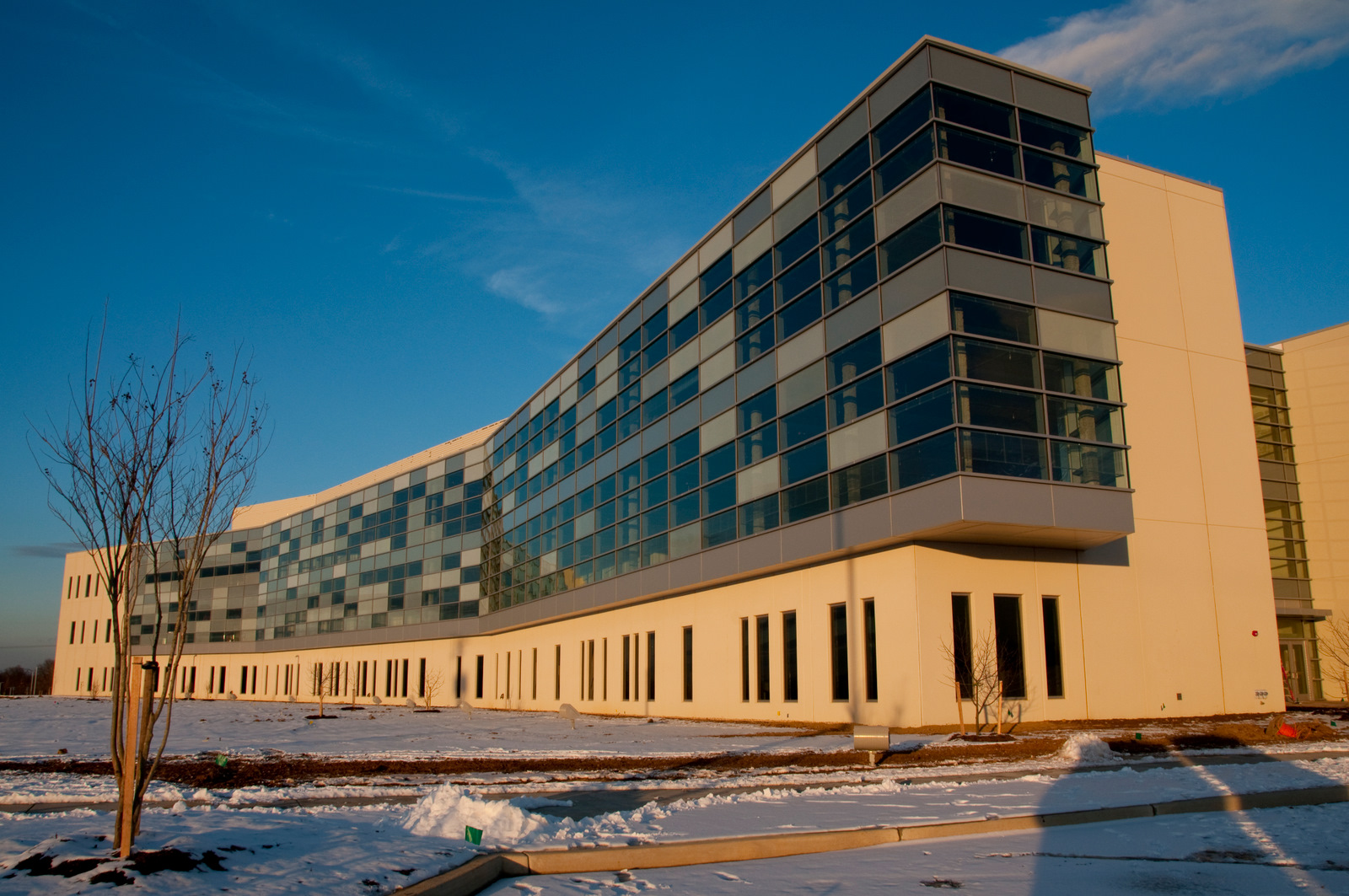 [Speaker Notes: The ATRF is the largest building leased by the FNLCR.]
Advanced Technology Research Facility (ATRF)
Types of Space
103,000 SF Laboratory
  80,000 SF cGMP/Lab
  60,000 SF Administrative
  90,000 SF Infrastructure
Amenities
Auditorium and Conference Center
Grab N’ Go Lunch Area
Gym
Scientific Library Satellite
Occupational Health Satellite
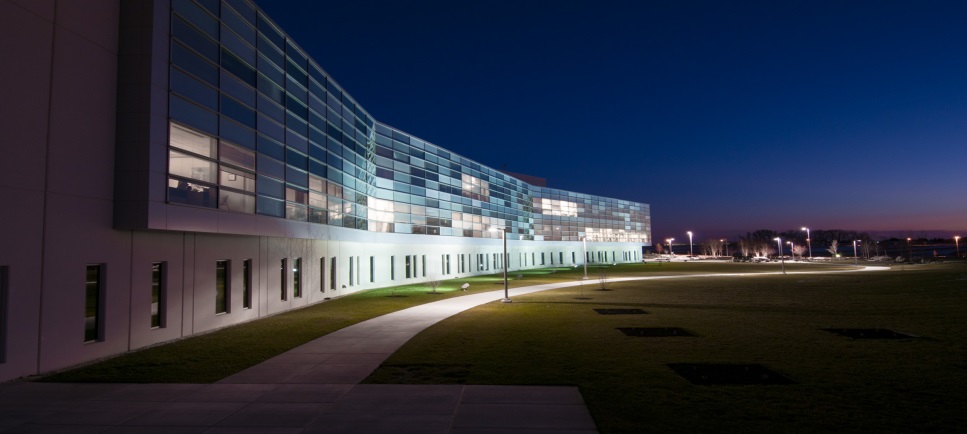 FFRDC Managed:  NCI at Frederick -- Typical Buildings
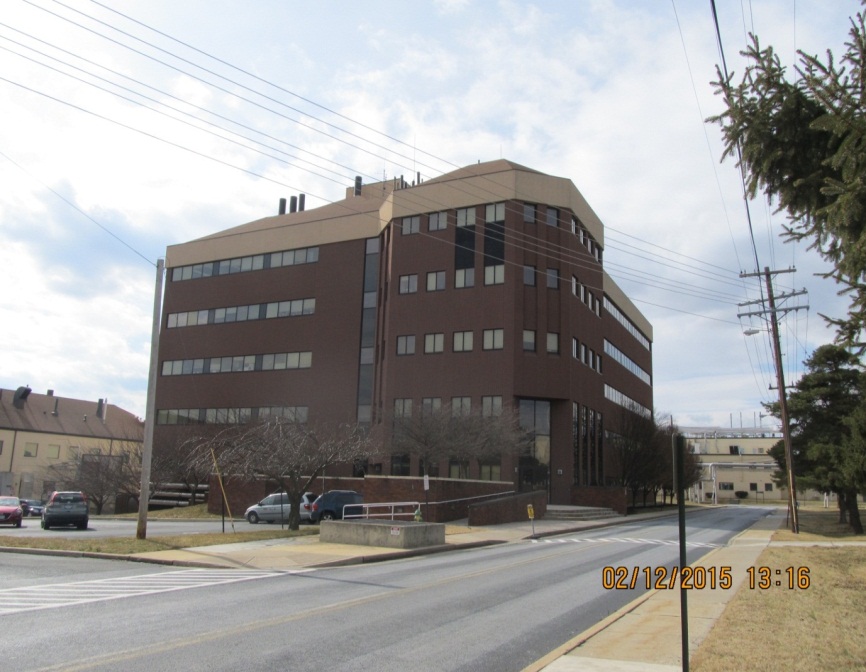 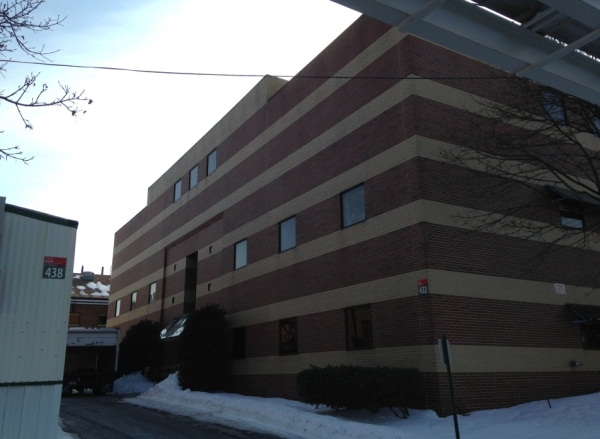 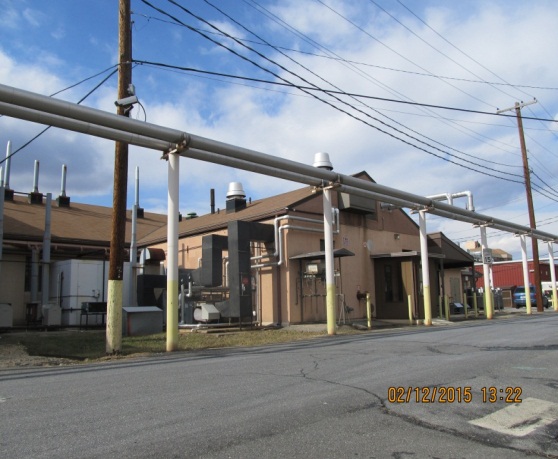 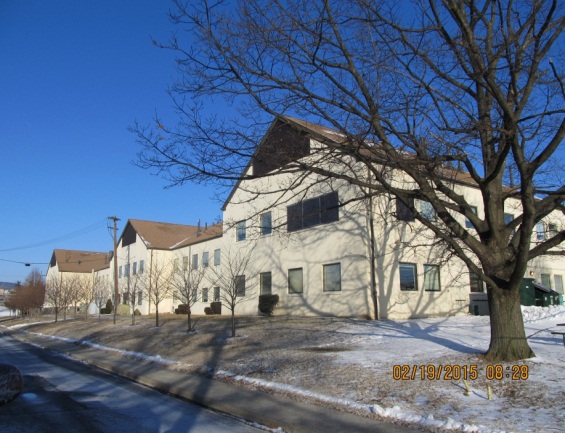 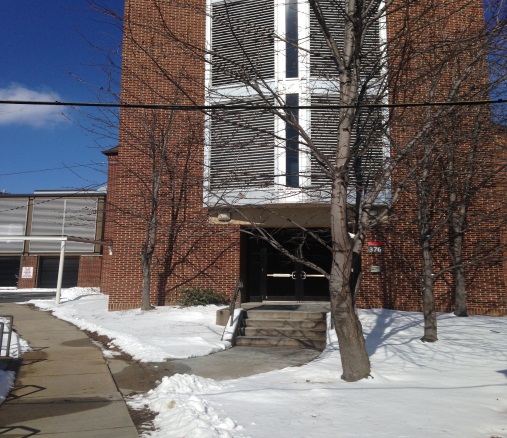 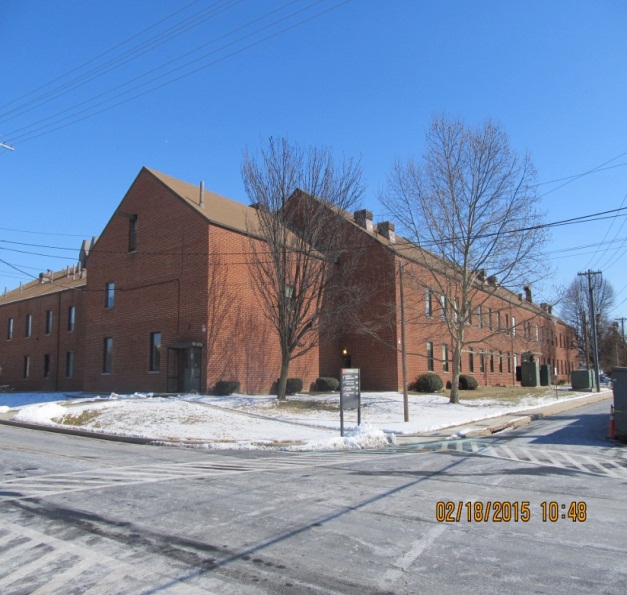 FFRDC Managed:  NCI at Frederick -- Typical Laboratories
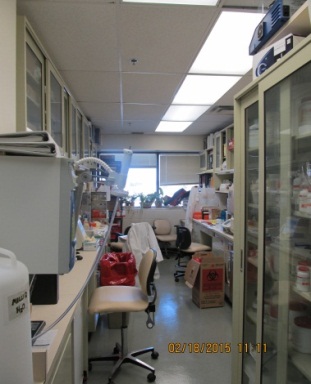 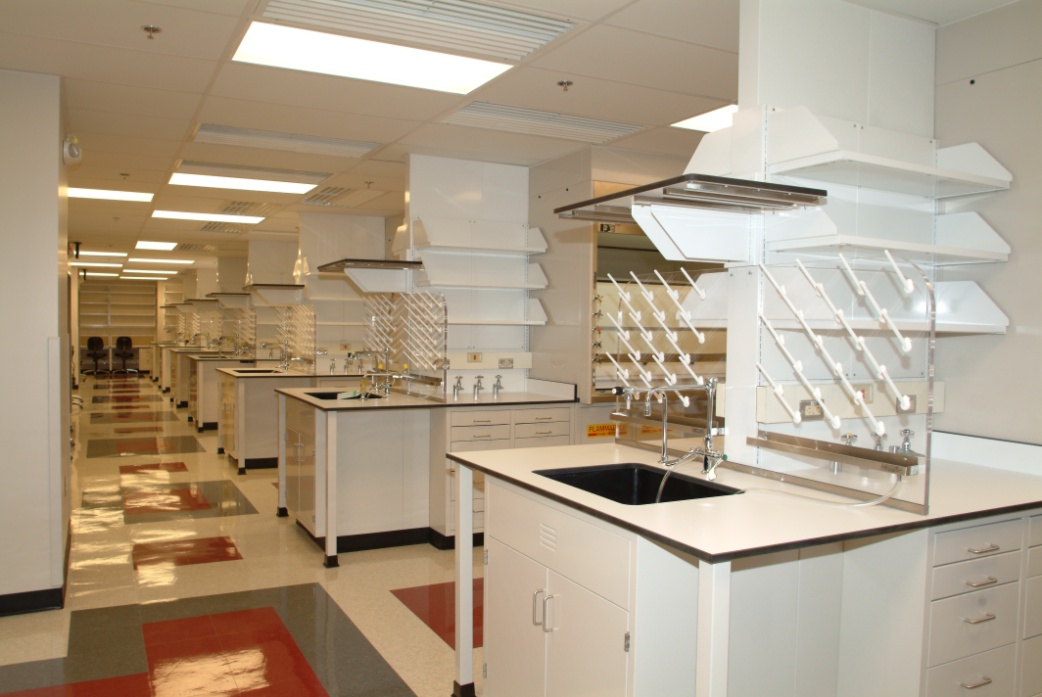 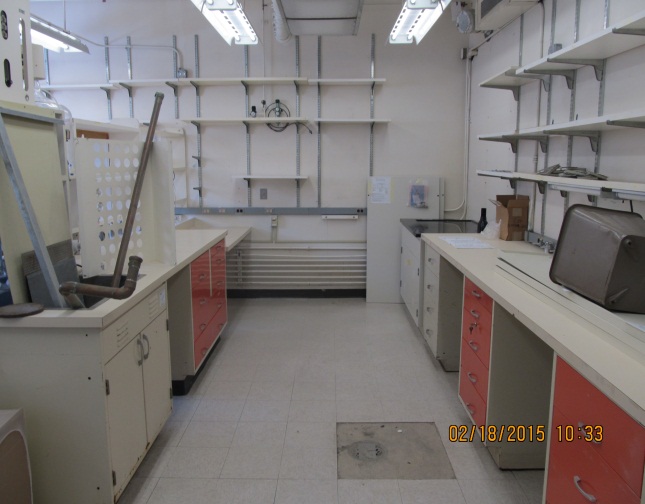 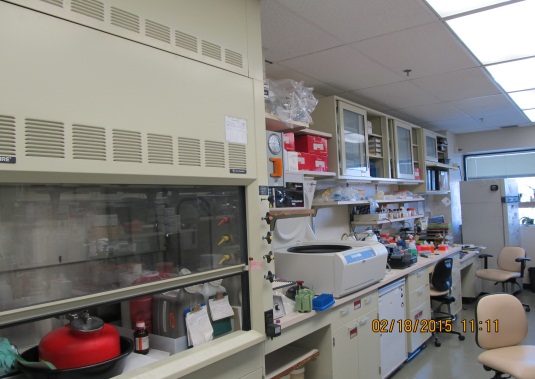 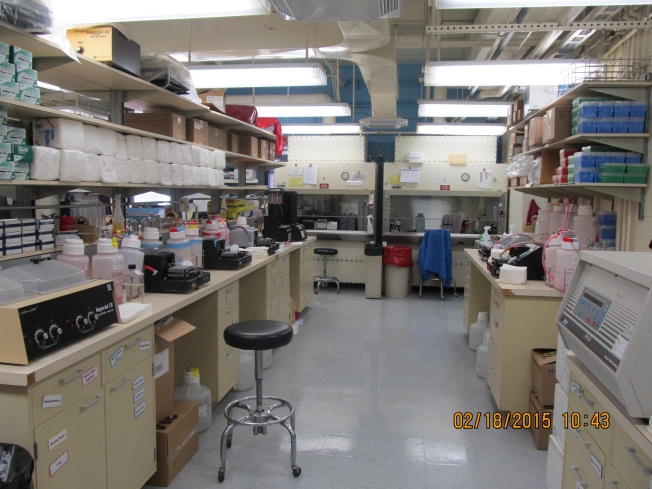 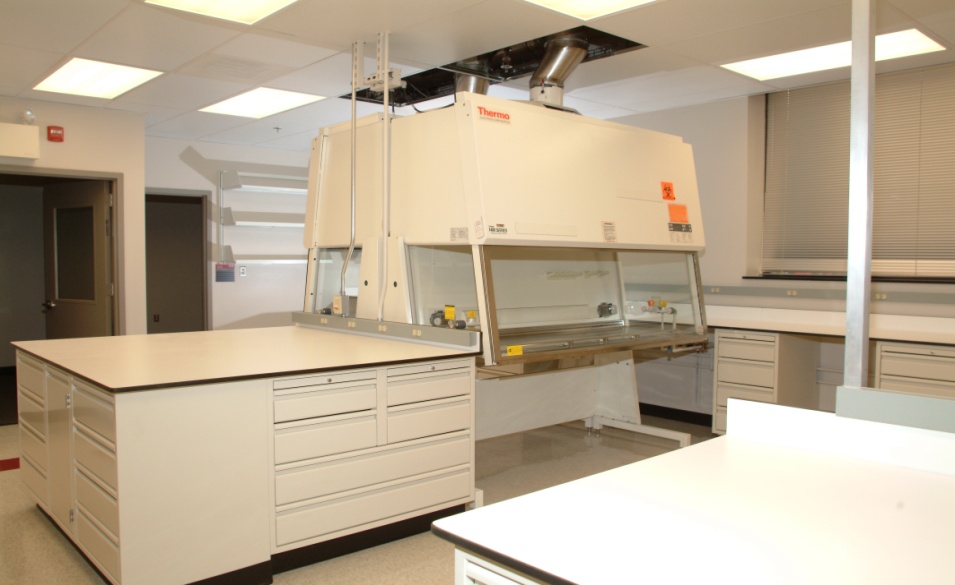 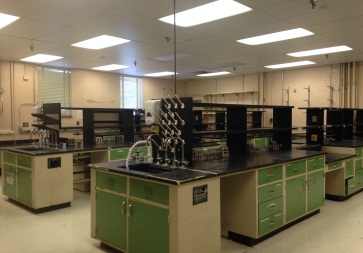 FFRDC Managed:  NCI at Frederick -- Animal Facilities
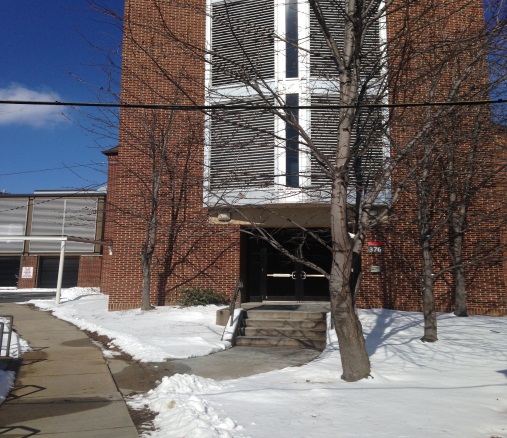 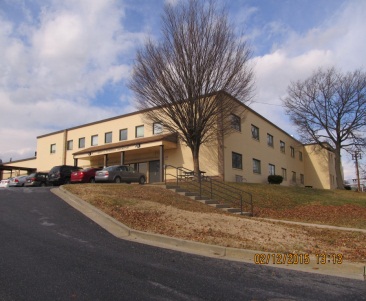 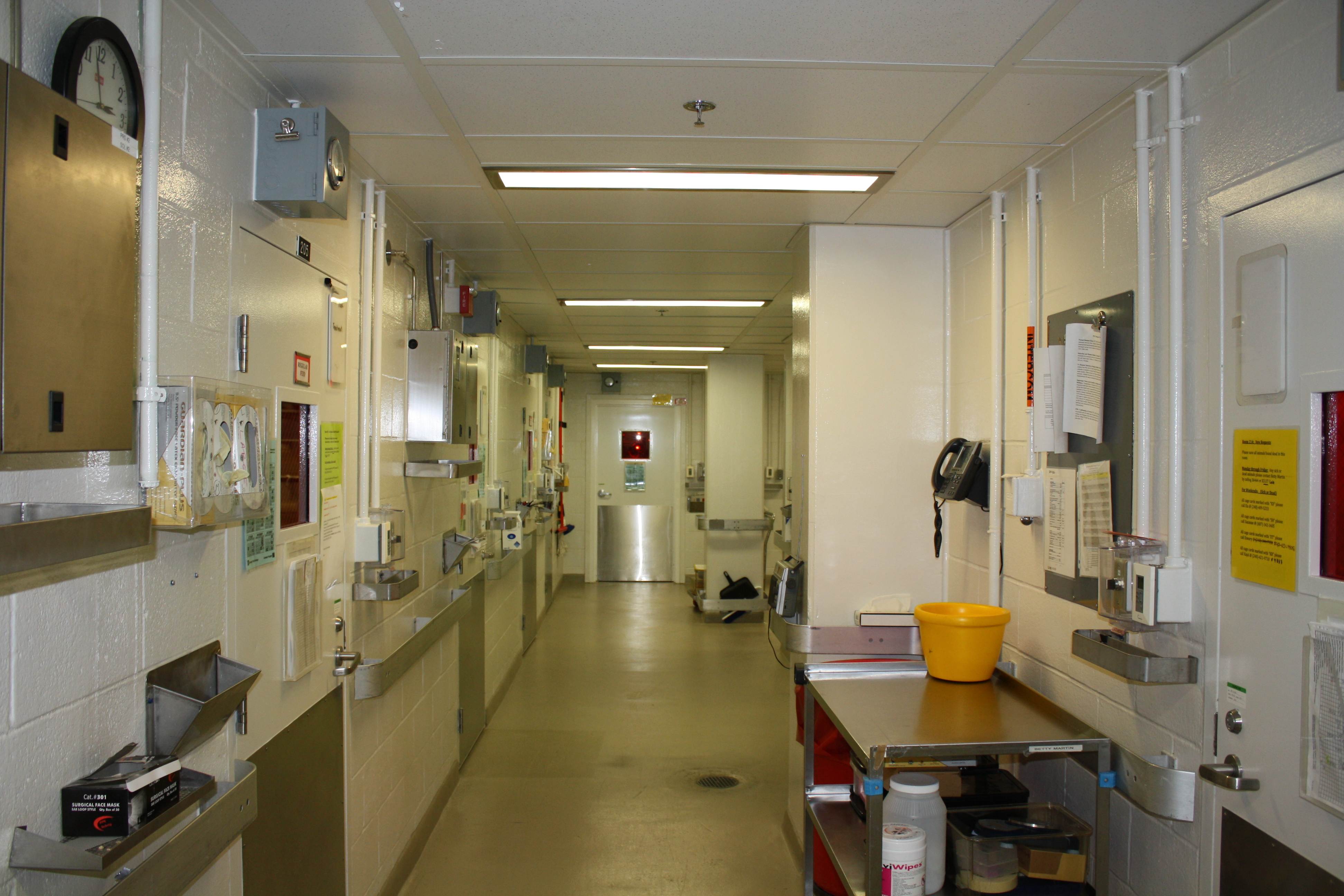 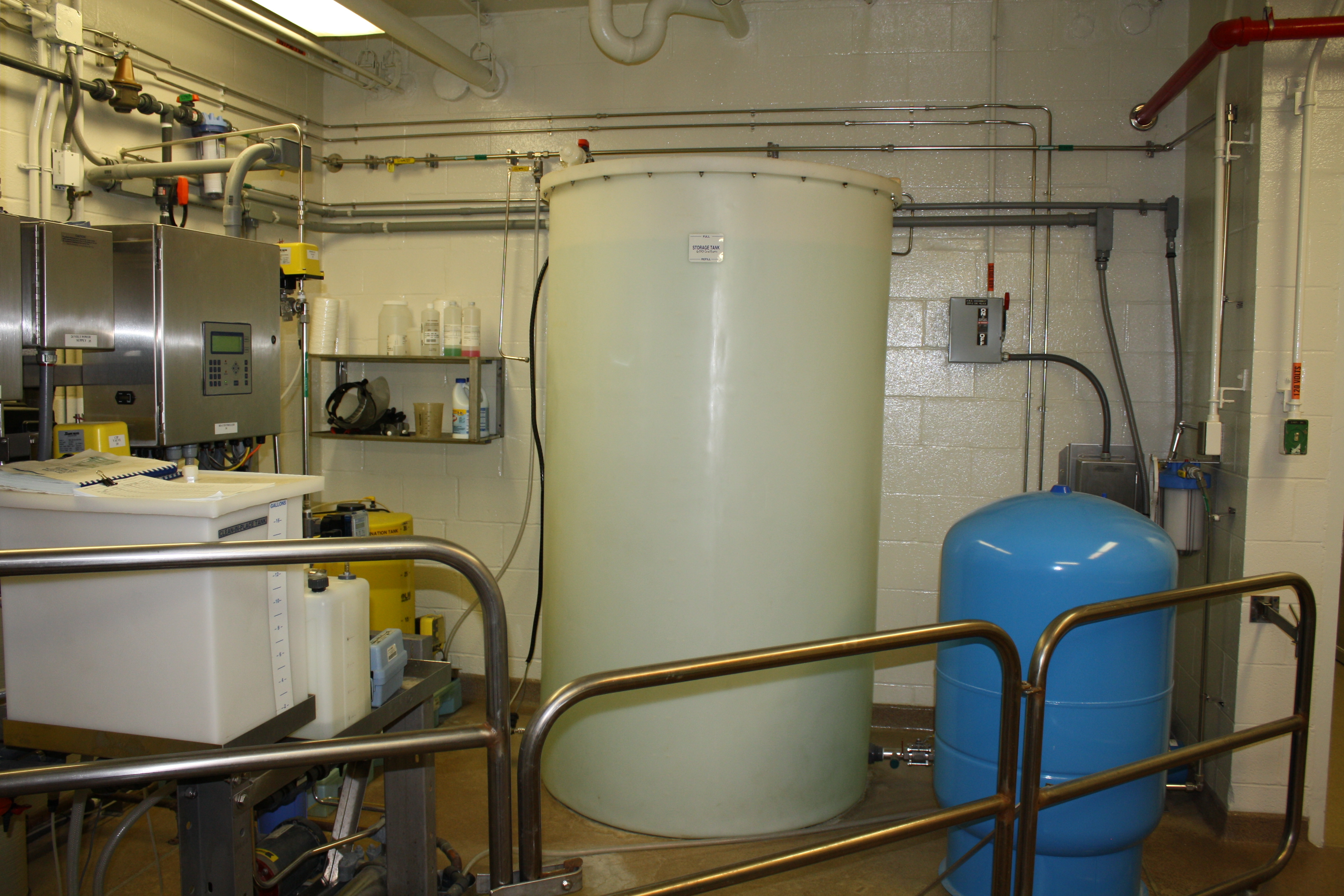 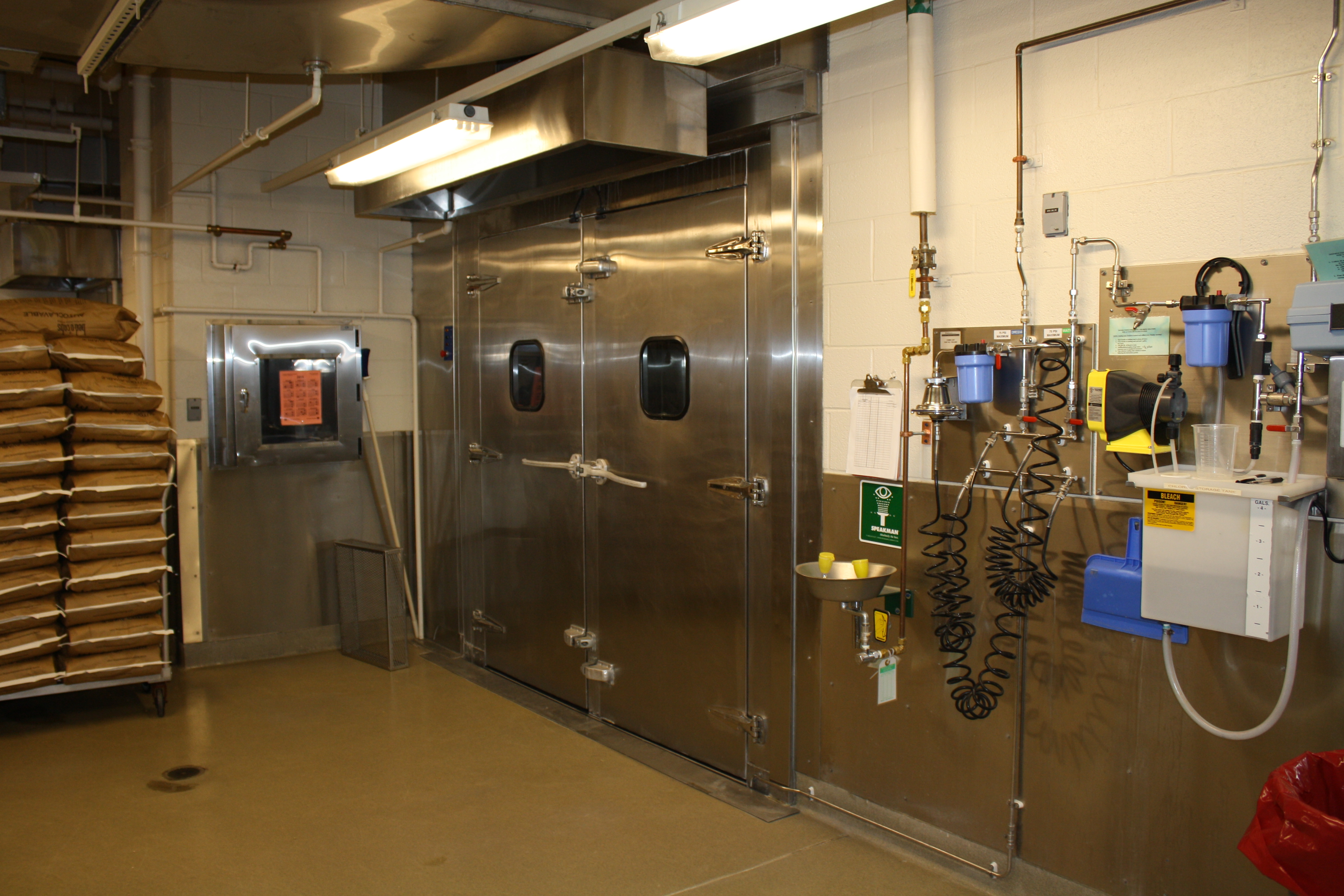 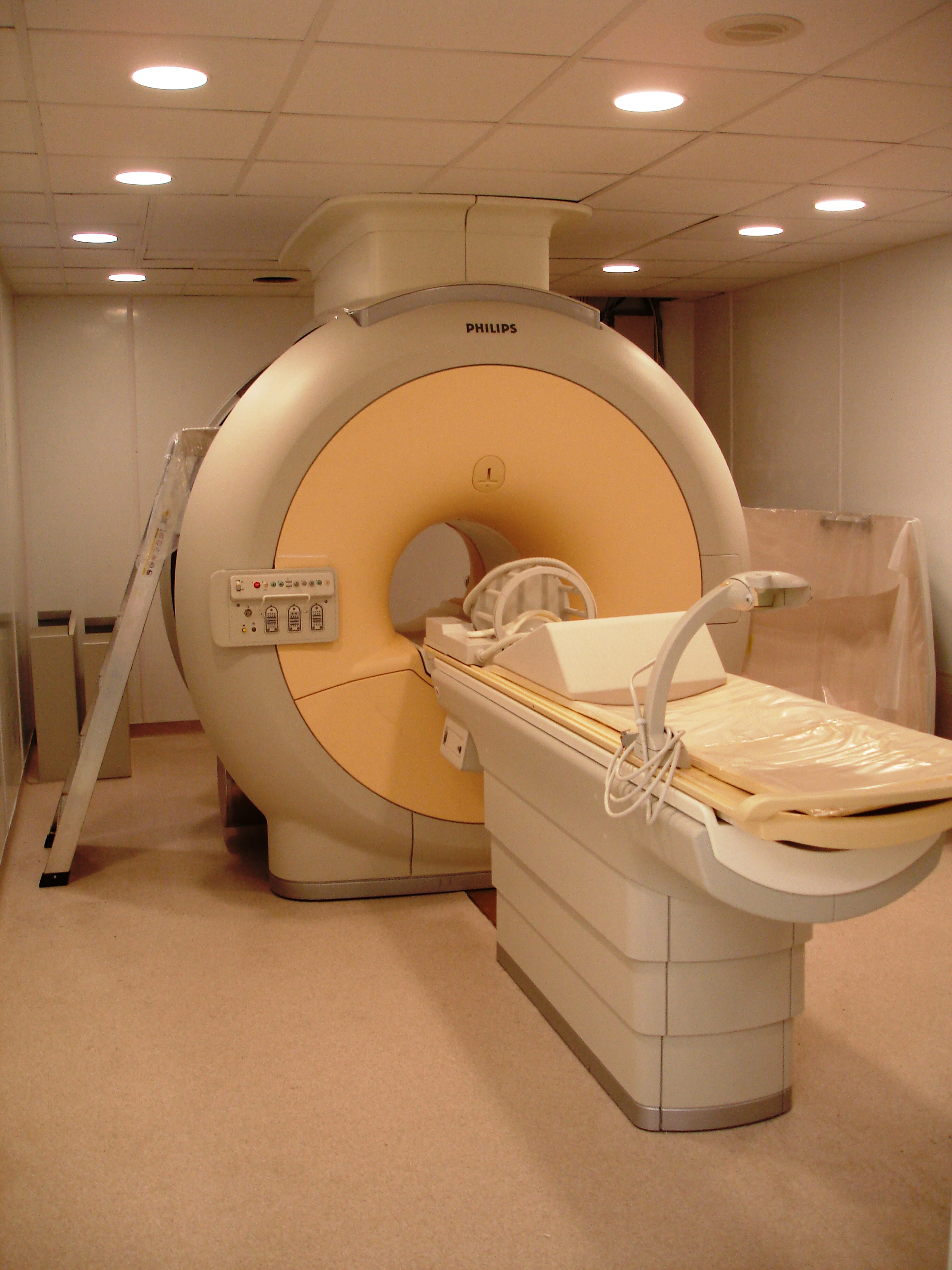 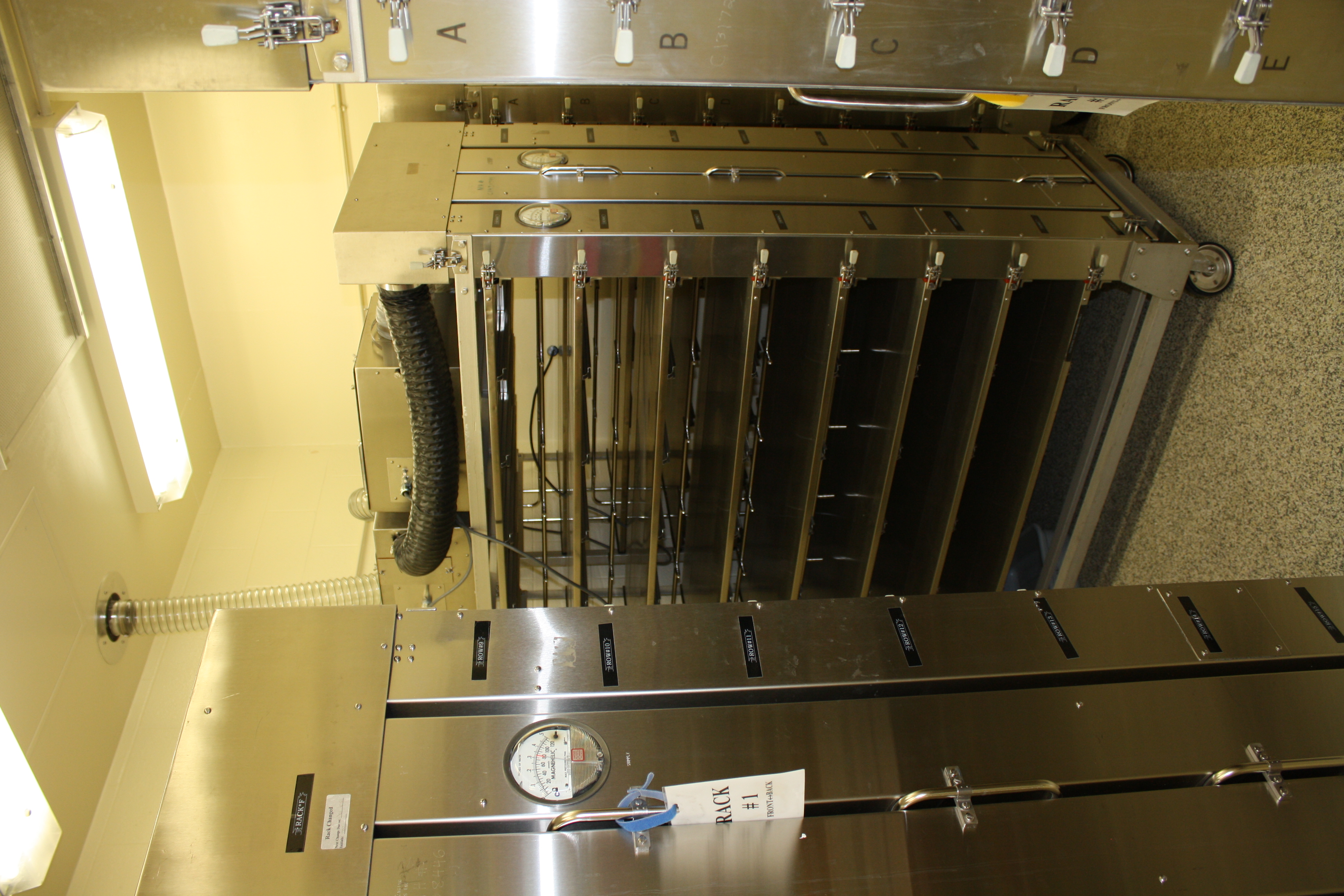 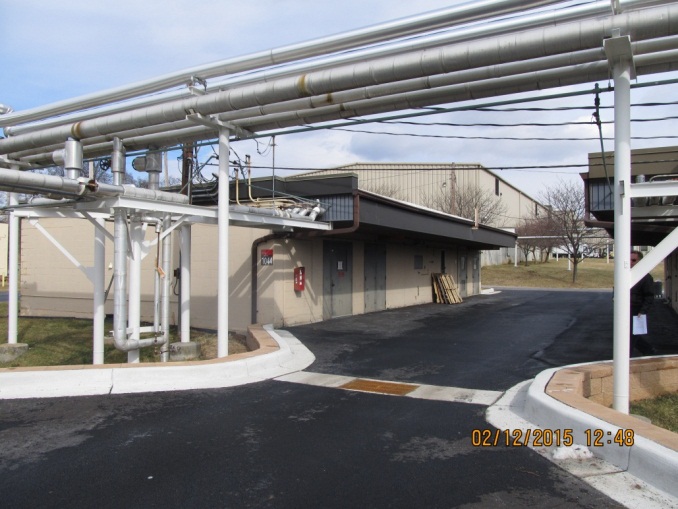 FFRDC/FNLCR Leased cGMP Facilities
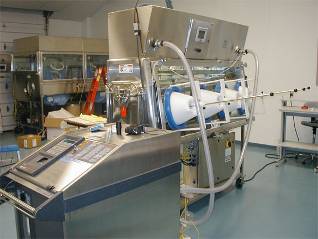 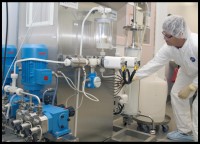 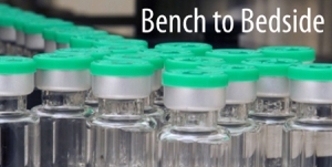 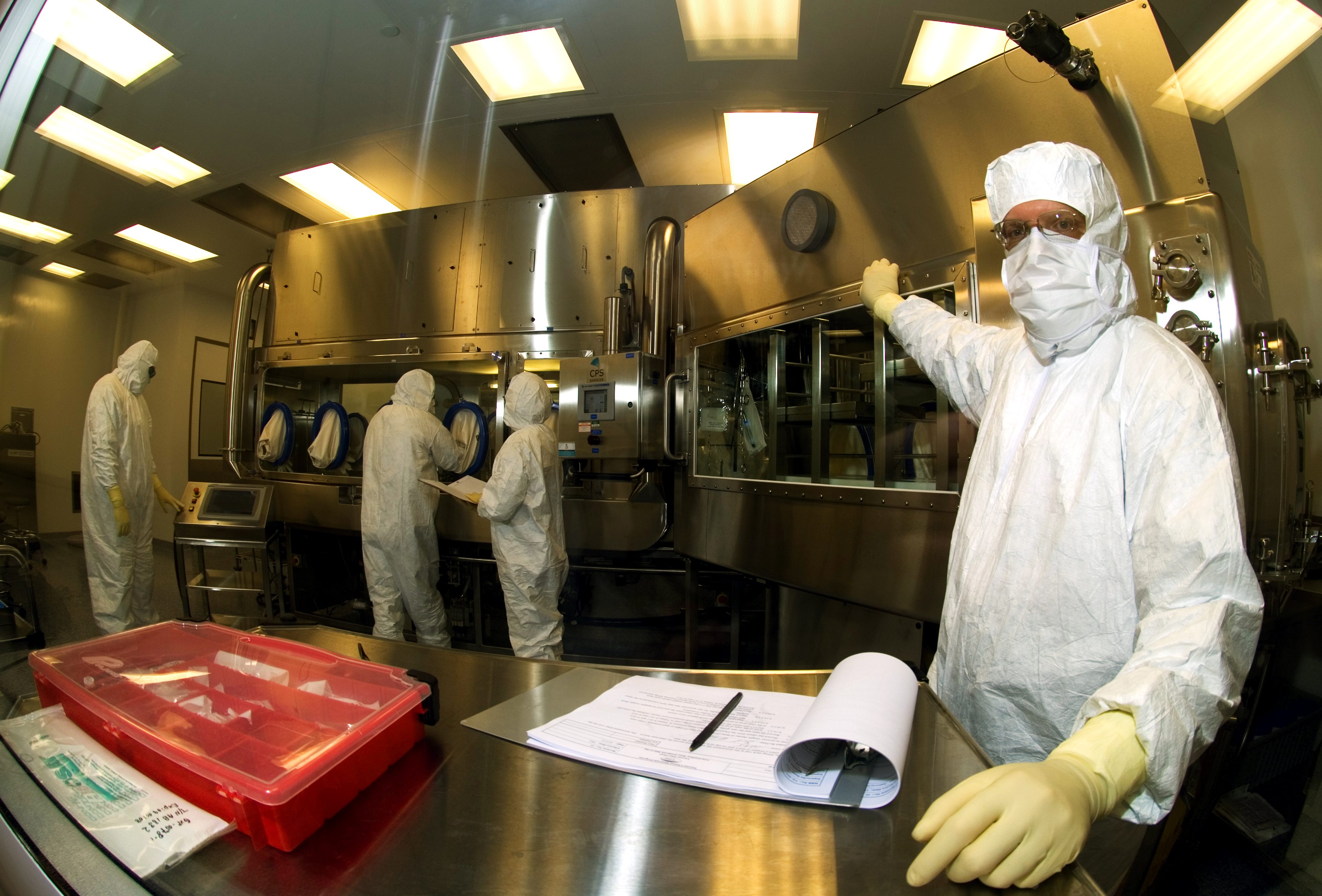 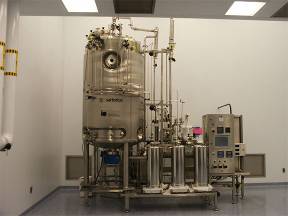 [Speaker Notes: There are two FNLCR leased facilities – one located at the ATRF (support to NCI) and the other at a building (support to NIAID)  in the Frederick area.]
FFRDC Managed/Leased:  Biospecimen Repository Facilities
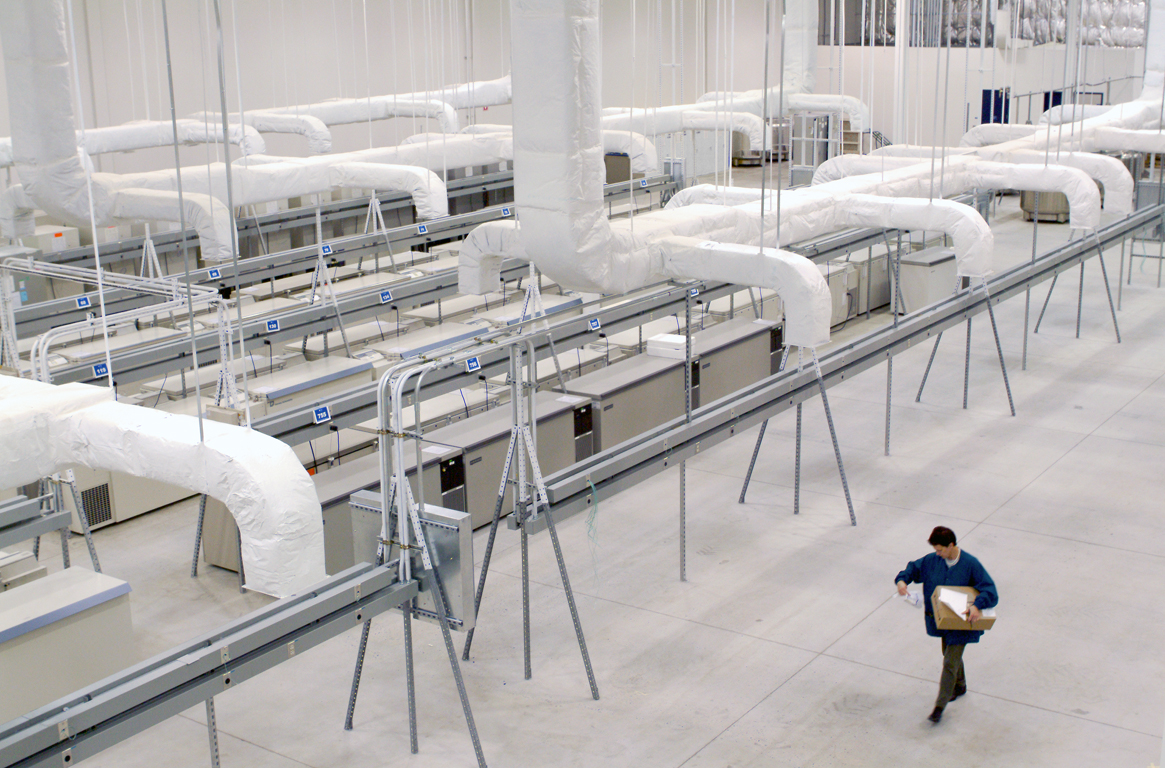 [Speaker Notes: There are Biospecimen repositories located at the NCI at Frederick and a leased facility in the Frederick area.]
Today at the FFRDC Managed:  NCI at Frederick Facilities
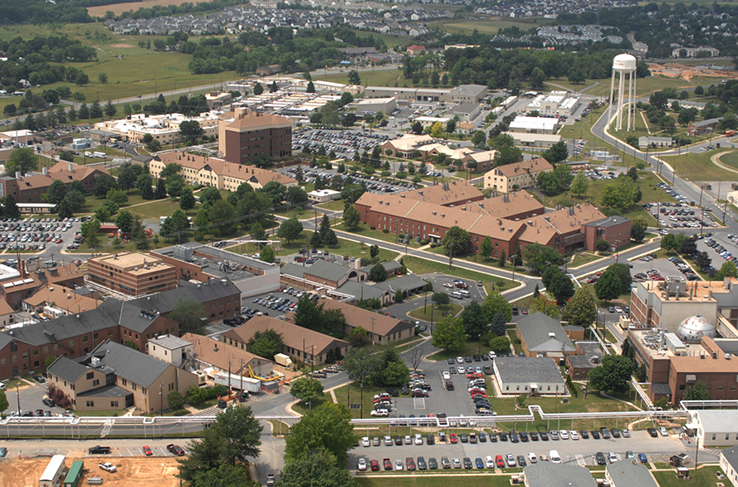 Travel to the NCI at Frederick via shuttle
Enter Ft. Detrick through Army gate
Pass through Army property enroute to the NCI at Frederick
Perimeter tour at the NCI at Frederick via shuttle to observe        points-of-interest 
Tour of laboratories in Building 560
Return to the ATRF
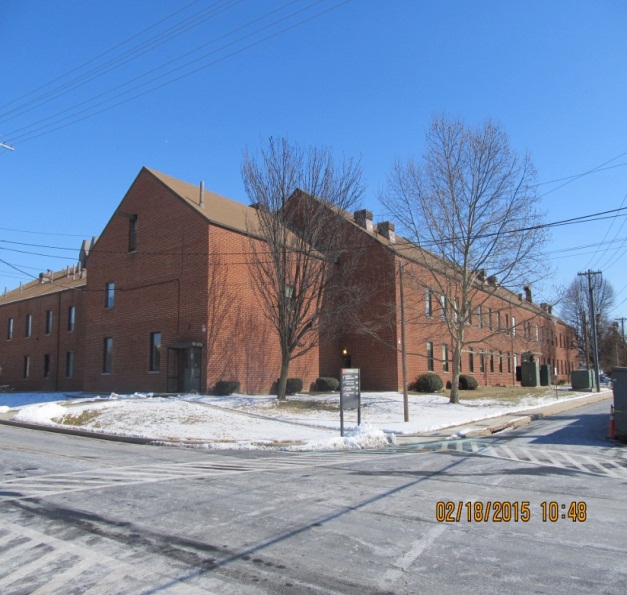 Today at the Advanced Technology Research Facility
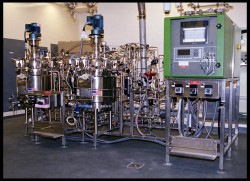 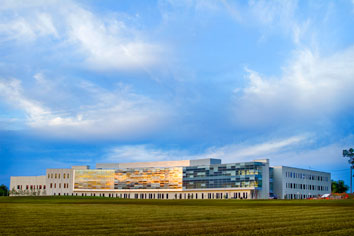 Information Tables
Looping Slide Show of Facilities Pictures
Tours of Three Areas:
Laboratories
Data Center
Biopharmaceutical Development Program (cGMP)